Upcycling
Classroom presentation
Is it a word?
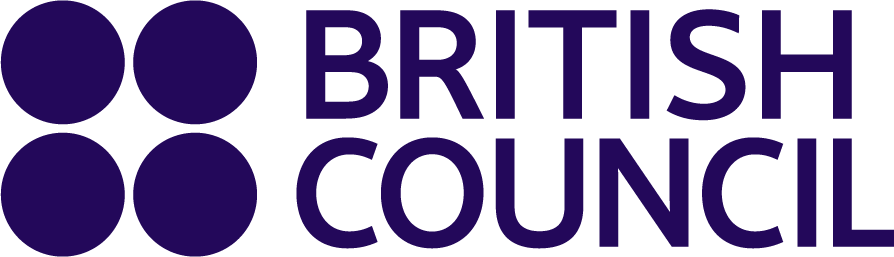 Which 3 words are real? 
Upcycle
Down cycle
Pro cycle
Com cycle
recycle
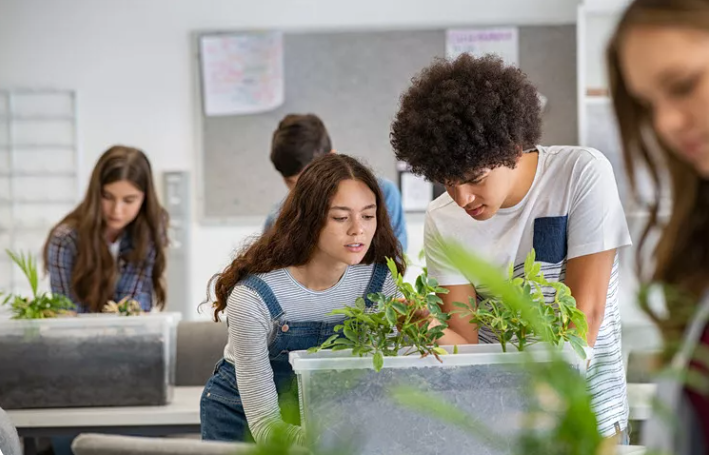 www.teachingenglish.org.uk
© British Council 2021 The United Kingdom’s international organisation for educational opportunities and cultural relations. We are registered in England as a charity.
Vocabulary
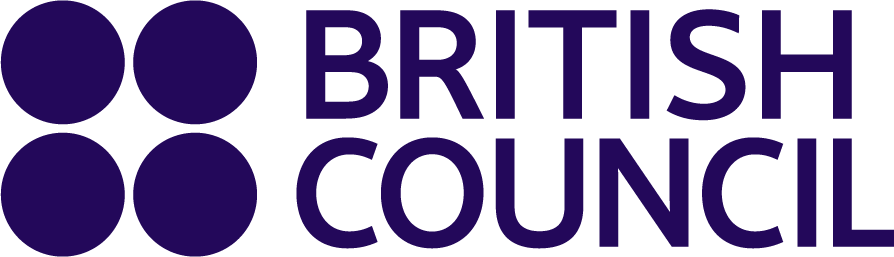 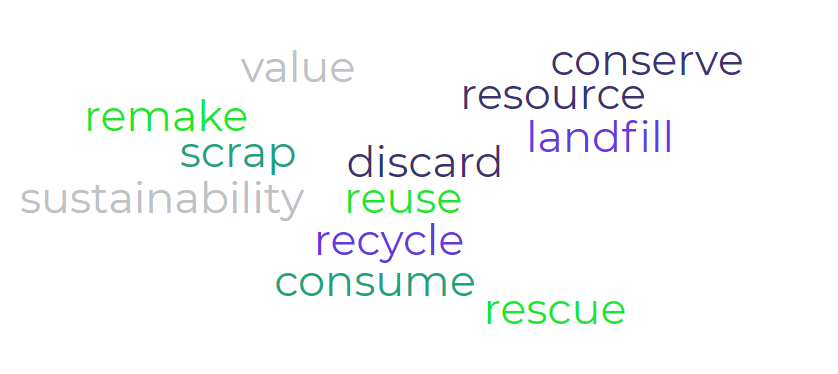 Reading 1
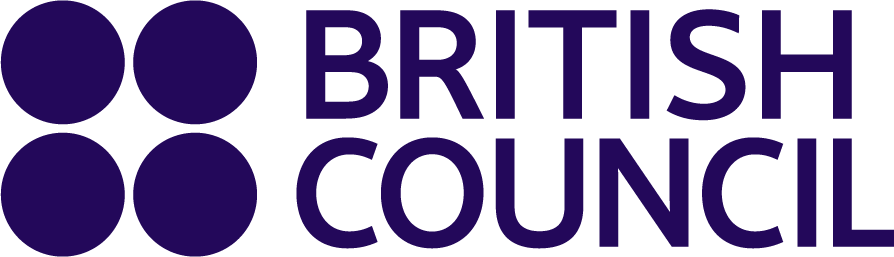 The rise and rise of upcycling
 
Do you know the difference between recycling, upcycling and downcycling? 
 
We handle 1. __________ materials and waste in different ways depending on how they can be used. When we transform a product into something which has less 2. __________ than the original, we are downcycling. This happens with paper, which is 3. __________ into a lower-grade recycled paper. Downcycling is still recycling – and a good thing to do. But upcycling is even better.
www.teachingenglish.org.uk
© British Council 2021 The United Kingdom’s international organisation for educational opportunities and cultural relations. We are registered in England as a charity.
Reading 2
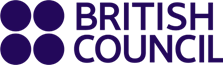 This happens when we transform a product into something which has a greater value than the original. For example, when clothes are made in a factory, there are 4.__________ of material left over that are thrown away because they have no immediate value. These scraps are usually destined to be burnt or sent to a 5. __________ site. If, instead, these scraps are 6. __________ and sewn together to make a bag or a wallet, the finished product has increased in value and become useful to someone. 

Upcycling extends the life of materials. It also 7. __________ valuable 8. __________. If we make a bag out of throwaway scraps, we don’t need to use brand-new material, which often requires huge quantities of water and energy.
www.teachingenglish.org.uk
© British Council 2021 The United Kingdom’s international organisation for educational opportunities and cultural relations. We are registered in England as a charity.
Reading 3
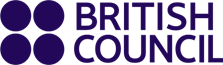 According to the Macmillan dictionary, ‘there is some evidence for use of the word upcycle as far back as 1994, but the term was first brought into the spotlight by US architect William McDonough and German chemist Michael Braungart in a 2002 book entitled Cradle to Cradle: 9. __________ the Way We Make Things’. As people have become more interested in 10. __________ and finding ways to 11. __________ less and 12. __________ more, upcycling has become increasingly more popular with businesses and individuals.
www.teachingenglish.org.uk
© British Council 2021 The United Kingdom’s international organisation for educational opportunities and cultural relations. We are registered in England as a charity.
Reading 4
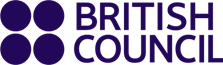 In 2019, Cambridge Dictionary named upcycling as its Word of the Year. It had been in the online dictionary since December 2011 but by 2018 the number of searches rose by 181%. 

According to Wendalyn Nichols, Publishing Manager of the Cambridge Dictionary, ‘We think it’s the positive idea behind upcycling that appeals more than the word itself. Stopping the progression of climate change, let alone reversing it, can seem impossible at times. Upcycling is a concrete action a single human being can take to make a difference.’
www.teachingenglish.org.uk
© British Council 2021 The United Kingdom’s international organisation for educational opportunities and cultural relations. We are registered in England as a charity.
Discussion
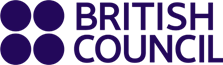 Reading
The writer says, ‘Upcycling is a concrete action a single human being can take to make a difference.’ What do they mean by this?
What kinds of things can you upcycle?
Describe something you upcycled or an upcycling idea.
www.teachingenglish.org.uk
© British Council 2021 The United Kingdom’s international organisation for educational opportunities and cultural relations. We are registered in England as a charity.
Crossword
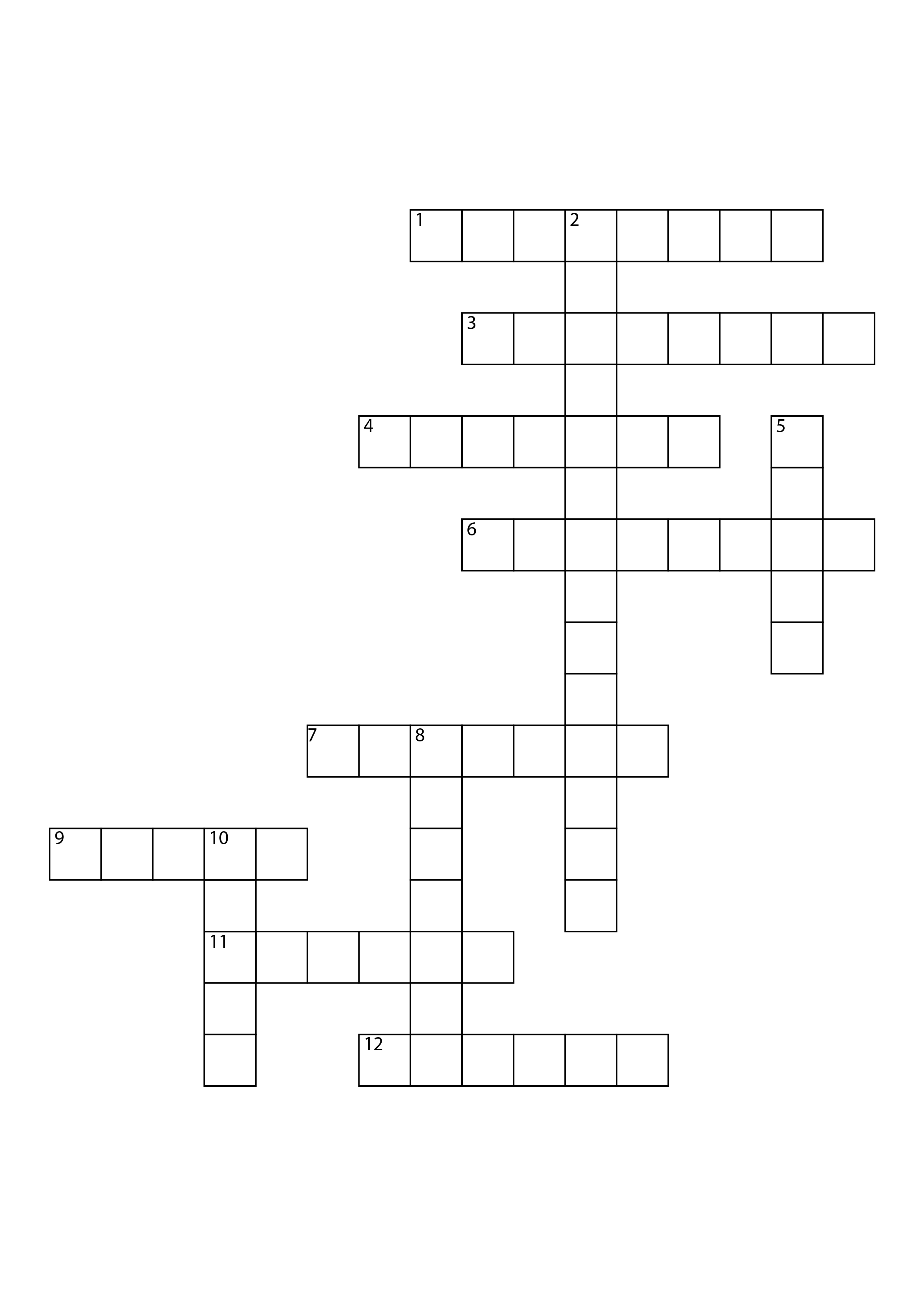 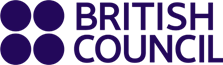 Across
Protect something from harm (v)
Supply of materials (n)
Get rid of something (v)
Area filled with waste material (n)
Change waste into reusable stuff (v)
Use something again (v)
Keep something from being lost or thrown away (v)
Make something again (v)

Down
Avoidance of depletion of a natural resource to keep an ecological balance
What something is worth
Eat or buy
Small amount of something left over
www.teachingenglish.org.uk
© British Council 2021 The United Kingdom’s international organisation for educational opportunities and cultural relations. We are registered in England as a charity.
Crossword
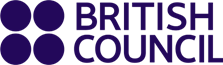 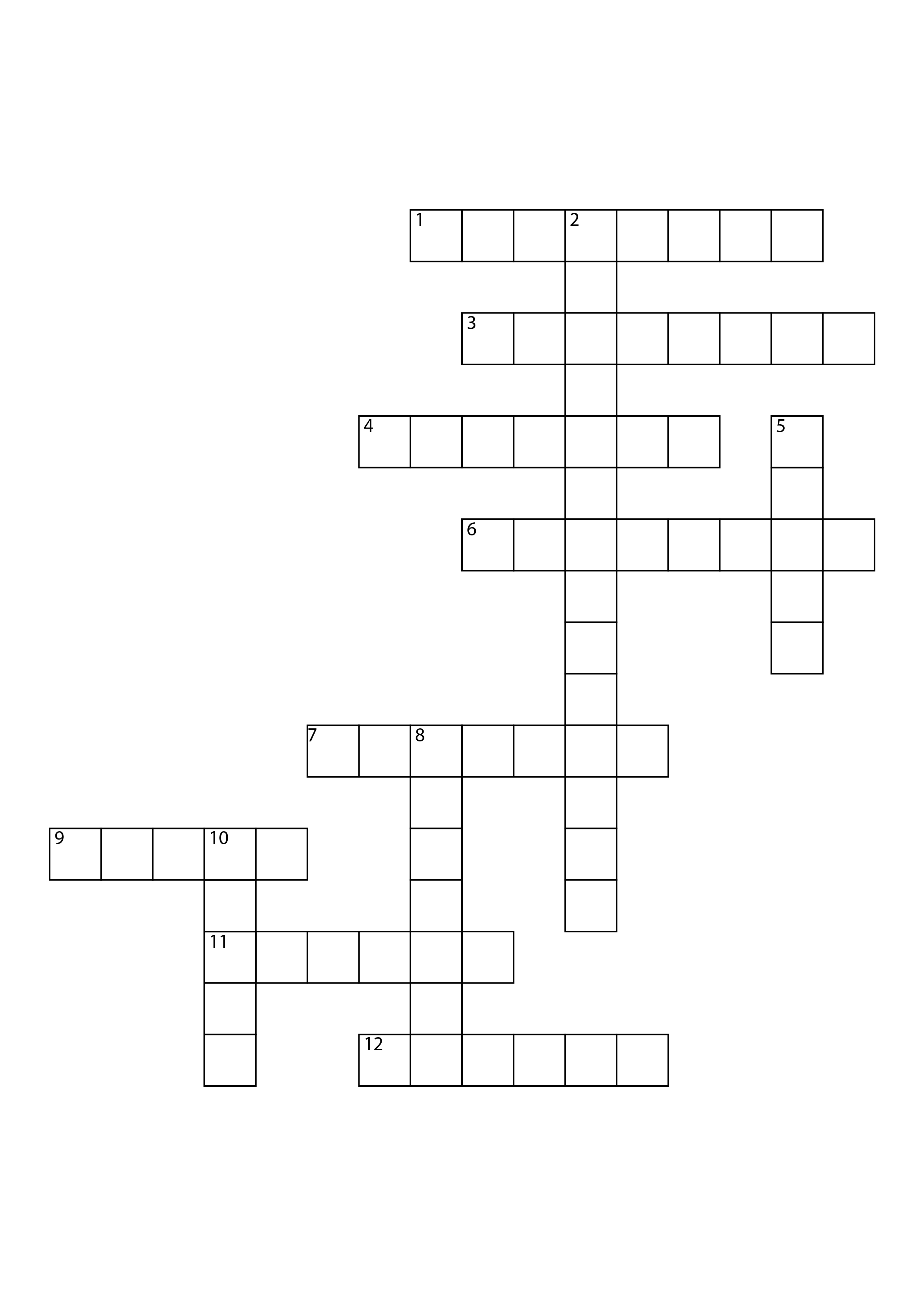 c  o   n   s   e   r   v  e
u
r   e   s  o   u   r   c   e
Answers:
t
Across
conserve
resource
discard
landfill
recycle
reuse
rescue
remake

Down
sustainability
value
consume
scrap
d   i   s   c   a  r   d
v
i
a
l   a   n   d  f    i   l    l
u
a
e
b
i
r   e  c   y   c   l   e
o
i
t
r   e   u  s   e
n
y
c
s
r   e  s   c   u  e
a
m
p
r   e   m  a  k   e
www.teachingenglish.org.uk
© British Council 2021 The United Kingdom’s international organisation for educational opportunities and cultural relations. We are registered in England as a charity.
Upcycling project
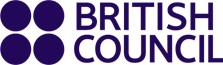 Read the information below about an upcycling project.
www.teachingenglish.org.uk
© British Council 2021 The United Kingdom’s international organisation for educational opportunities and cultural relations. We are registered in England as a charity.
Upcycling project
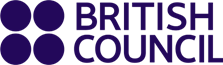 Upcycling
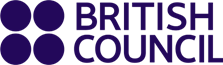 How is the information organised? 
Is the information clear?
Which verb form is used to give instructions?
Is there anything that would make the information clearer?
www.teachingenglish.org.uk
© British Council 2021 The United Kingdom’s international organisation for educational opportunities and cultural relations. We are registered in England as a charity.
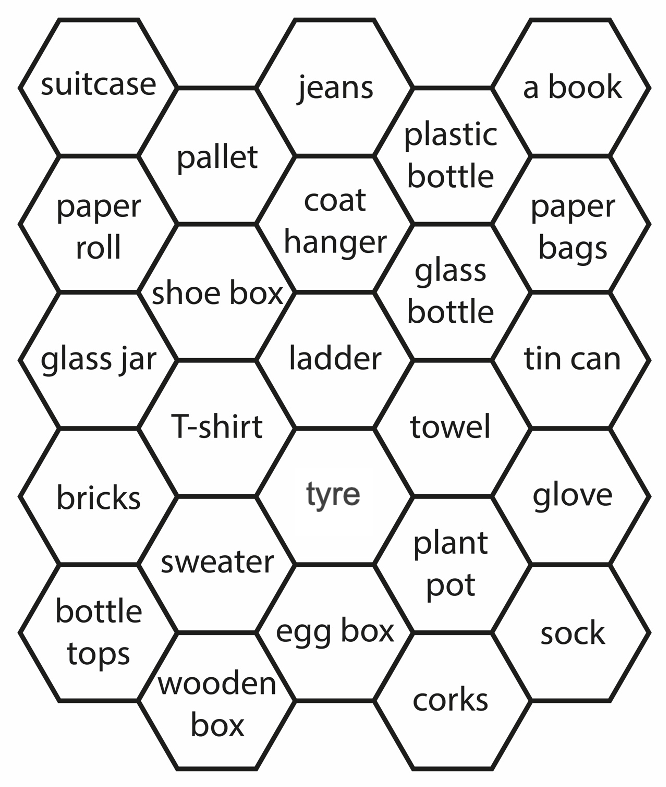 Upcycling game
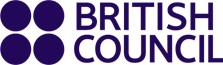 www.teachingenglish.org.uk
© British Council 2021 The United Kingdom’s international organisation for educational opportunities and cultural relations. We are registered in England as a charity.
Mini project
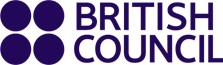 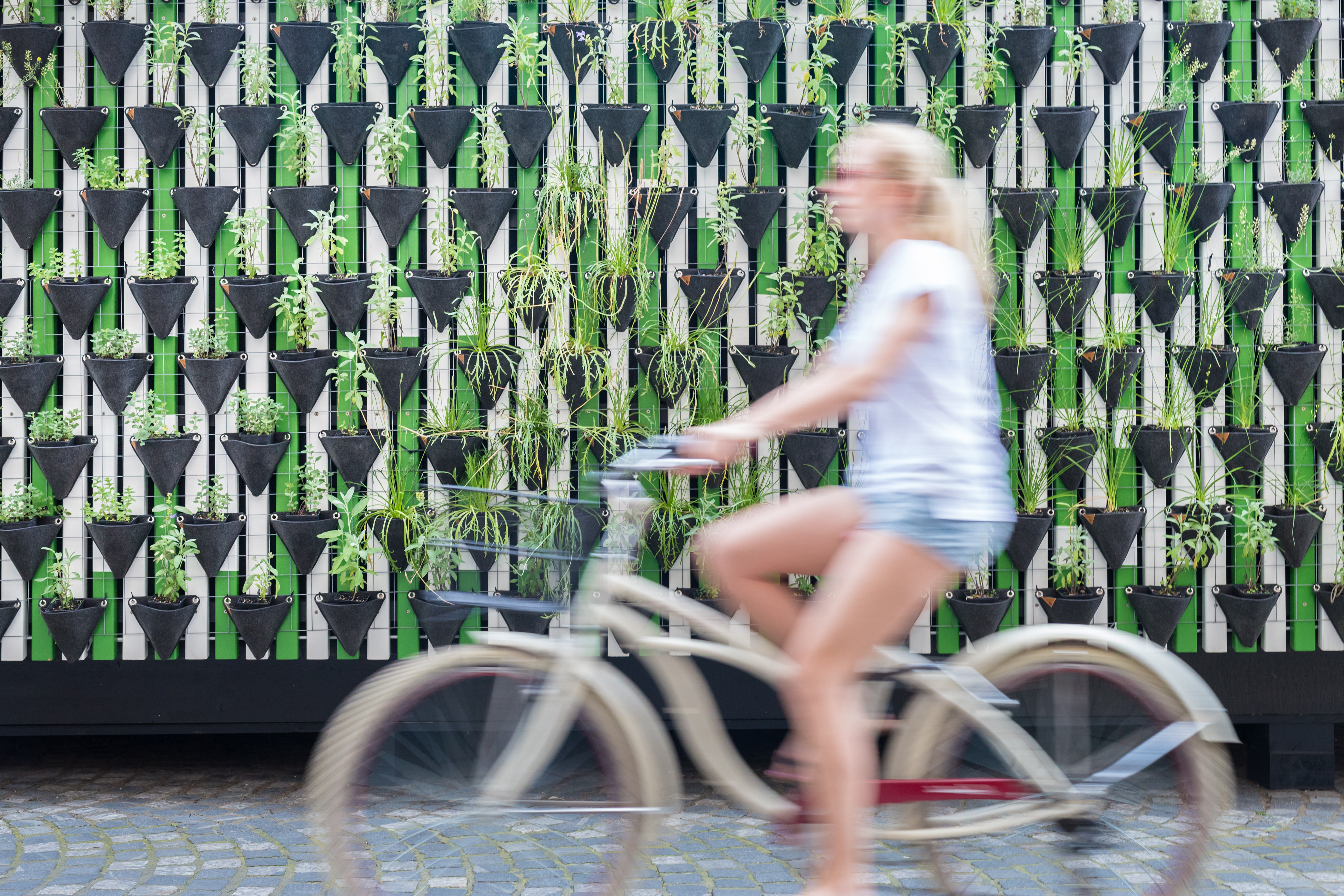 1. research 2. plan 3. prepare 4. present
www.teachingenglish.org.uk
© British Council 2021 The United Kingdom’s international organisation for educational opportunities and cultural relations. We are registered in England as a charity.
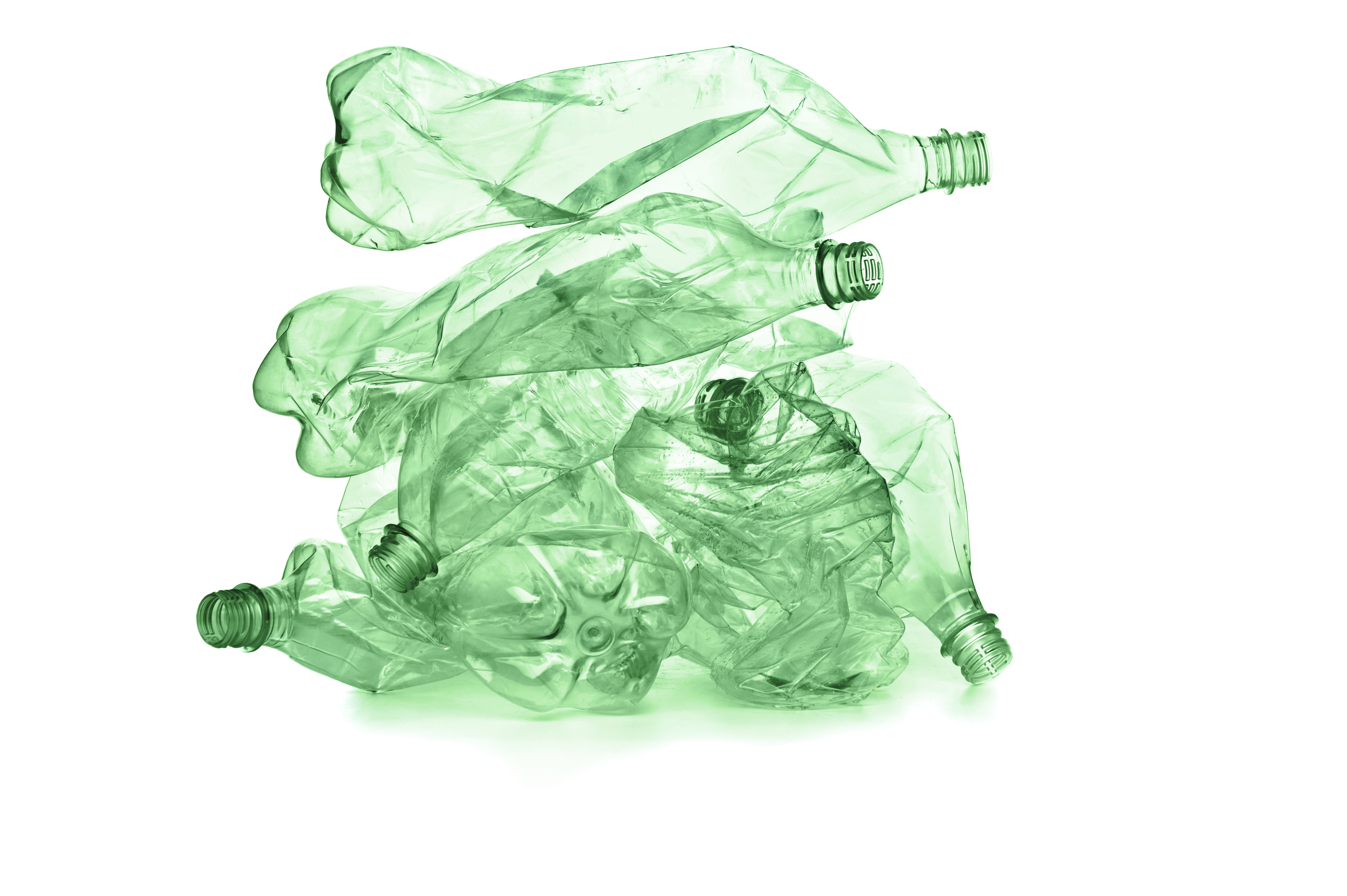 Upcycling
www.teachingenglish.org.uk
© British Council 2021 The United Kingdom’s international organisation for educational opportunities and cultural relations. We are registered in England as a charity.